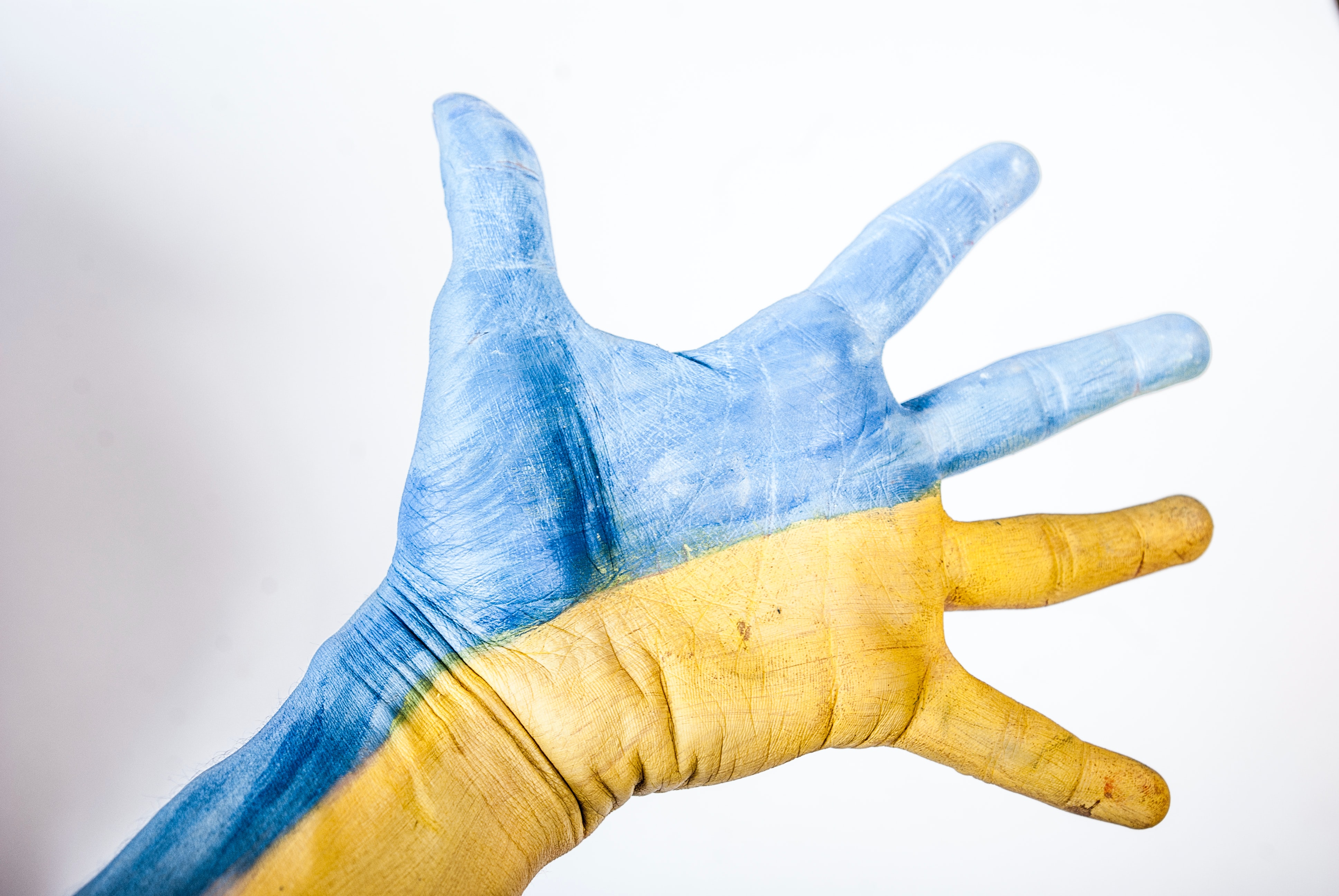 De Federatie SCW & AK
Sectorfederatie en belangenbehartiger: beleid beïnvloeden, informeren, ondersteunen en verbinden
Hoe ziet de sector er uit?
Inval in Oekraïne: veroordelen en duiden
Verschillende organisaties veroordeelden de inval van Rusland
Standpunten van Vrede, VOS, Pax Christi, Bond zonder naam, Climaxi, Humanistisch Verbond, Willemsfonds

maar geven ook extra duiding 
Duiding door Vrede, Vredesactie, Amnesty International, De wereld morgen, Europahuis ryckevelde

of bieden educatief materiaal aan
Educatief aanbod van Pax Christi
Solidariteit met Oekraïne
Cavaria biedt inspiratie over hoe we van hieruit LGBT-gemeenschappen in Oekraïne kunnen ondersteunen
Doof Vlaanderen steunt dove en slechthorende Oekraïners
Onafhankelijk leven steunt mee de oproep om aandacht te hebben voor mensen met een handicap in Oekraïne
ADR-Vlaanderen doet een oproep naar steden en gemeenten om jumelages aan te gaan met Oekraïense gemeenten
Solidariteit met Oekraïne
Pax Christi roept op om stiltecirkels van solidariteit en voor vrede te organiseren en stelt daarvoor inhoud en materiaal ter beschikking

Lokale afdelingen van het Davidsfonds kunnen een toelage aanvragen van max. €250 om culturele activiteiten te organiseren die Oekraïense oorlogsvluchtelingen een welkome afleiding bieden. Voorbeeld van Davidsfonds Brasschaat.
Solidariteit met Oekraïne
FERM bundelt ideeën hoe je als burger of lokale groep kan helpen
Avansa Oostende-Westhoek bundelt alle initiatieven uit de regio en geeft informatie over hoe je kan helpen in de verschillende steden/gemeenten uit de regio. In de toekomst ook inzetten op een buddywerking
Pasar lanceerde een vacature voor een wandelbuddy en FMDO organiseert Compagnons ism de stad Brugge
Je kan ook een vredesvlag bestellen bij Pax Christi
Solidariteit met Oekraïne
Femma Wereldvrouwen lijst op hoe burgers/lokale groepen kunnen helpen en ook de Gezinsbond doet dit
Markant Essen: leesclub bespreekt boek dat verband houdt met conflict Rusland – Oekraïne
Masereelfonds organiseert een benefiet en een lezing ism vrede
Via Growfunding kan je een project steunen ten voordele van onderwijs voor Oekraïnse kinderen
Solidariteit met Oekraïne
Kifkif kaart racistische berichtgeving aan
KWB Holsbeek kookt met een Oekraïnse oorlogsvluchtelinge, KWB Kwatrecht organiseert pannenkoekenbak ten voordele van Oekraïne
Benefietavonden ten voordele van Oekraïne door Linx+
Ook Samana Lichtaart toonde zich solidair
Verschillende Welzijnsschakels (bv. hier en hier) zamelen hulpgoederen in voor Oekraïne
Solidariteit met Oekraïne
Avansa-organisaties: een vorming rond angst in tijden van Oorlog (Avansa Halle Vilvoorde), webinar met MO* journalist Pieter Stockmans (Avansa Regio Gent), solidariteitsavond met Oekraïne (Avansa MZWV), lezing door prof. Tom Sauer (Avansa Kempen)
Amateurkunstenorganisaties solidair met Oekraïne
VLAMO bundelt inspiratie over hoe je als muziekvereniging je solidariteit kan tonen met Oekraïense burgers. Zo is er bijvoorbeeld het Wevelgems Harmonieorkest dat de handen in elkaar sloeg met de Gemeente Wevelgem om geïnteresseerde gevluchte muzikanten een vrijetijdsbesteding te geven.

In lijn daarmee roept OPENDOEK theaterliefhebbers en -verenigingen op om lokaal een buddy-systeem op te zetten in samenwerking met de gemeente voor mensen op de vlucht.
Amateurkunstenorganisaties solidair met Oekraïne
VI.BE geeft enkele manieren om hun collega's in Oekraïne te steunen. Zo is er de playlist 'Stand with Ukraine" en kan je financieel steunen via de schenkerskring die opgericht werd binnen de Koning Boudewijnstichting.
Opvang van Vluchtelingen
Vluchtelingenwerk Vlaanderen bundelt veelgestelde vragen over Oekraïne en verwijst daarbij onder meer door naar de VVSG

Vluchtelingenwerk Vlaanderen , Welzijnsozrg, Orbit en anderen pleitten ook om verder te kijken dan de korte termijn. ORBIT vzw maakte een checklist voor een structureel beleid. 

ORBITvzw lijstte ook hele praktische tips en ervaringen op over hoe opvang van vluchtelingen bij je thuis in zijn werk gaat
Opvang van Vluchtelingen
Internationaal Comité opende een welkomstpunt voor Oekraïense vluchtelingen
Het Bond Zonder naam kansenhuis waar onder meer Oekraïnse vluchtelingen opgevangen worden
Mobiel 21 steunt mee de campagne #fietsvrij
Tips voor gastgezinnen en hoe je als vrijwilliger kan helpen vind je ook op de website van het Rode Kruis.
Ook interessant
De collega's van de jeugdsector starten eind april het project "Wereldspelers 2.0." om het recht op vrije tijd te garanderen voor kinderen en jongeren op de vlucht.

van 24 februari 2022 tot en met 28 februari 2023 hoeven volledig en tijdelijk werklozen niet vooraf aangifte te doen van hun vrijwilligerswerk uitgevoerd in het kader van hulp aan Oekraïne met inbegrip van hulp aan vluchtelingen.

Refu Interim zoekt vrijwilligerswerk voor mensen die nieuw in België zijn.